Tribal Historic Preservation Officers
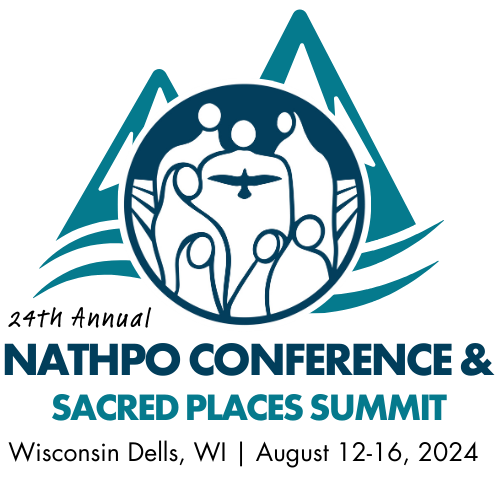 Valerie J. Grussing, PhD
Nathpo Executive Director
valerie@nathpo.org


Shasta C. Gaughen, PhD
Nathpo Board Chair
sgaughen@palatribe.com
National association of tribal historic preservation officers						          PROTECTING NATIVE PLACES
Where They Come From
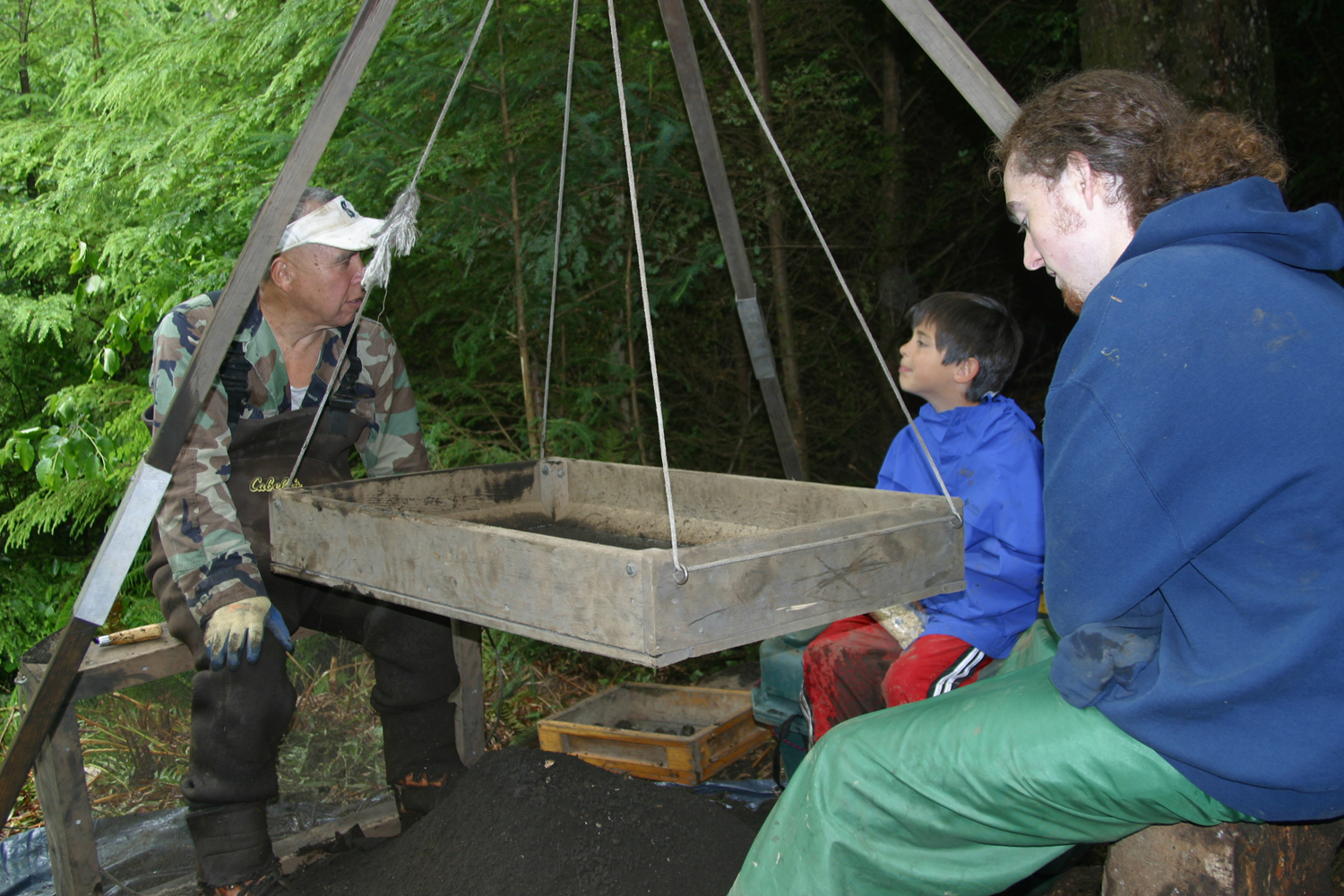 NHPA
With approved NPS application, assume SHPO duties on Tribal land
Sovereignty & self-determination
Historic Preservation Fund
NPS manages program & grants
PROTECTING NATIVE PLACES														NATHPO.ORG
What They Do
Sacred & foundational work
Wear many hats:
Review federal projects
National Register of Historic Places
Inventories of Tribal cultural resources & places
Revitalization of cultural traditions & languages
Repatriation & NAGPRA duties
Natural resources & ecosystem conservation
Tribal museums, cultural centers, oral history programs
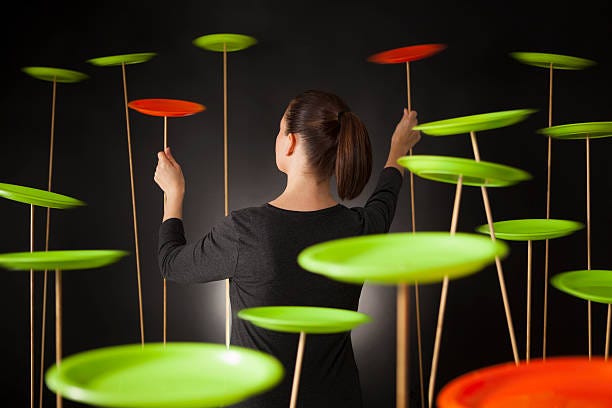 PROTECTING NATIVE PLACES														NATHPO.ORG
What are some of the main Tribal cultural resource management issues you face?
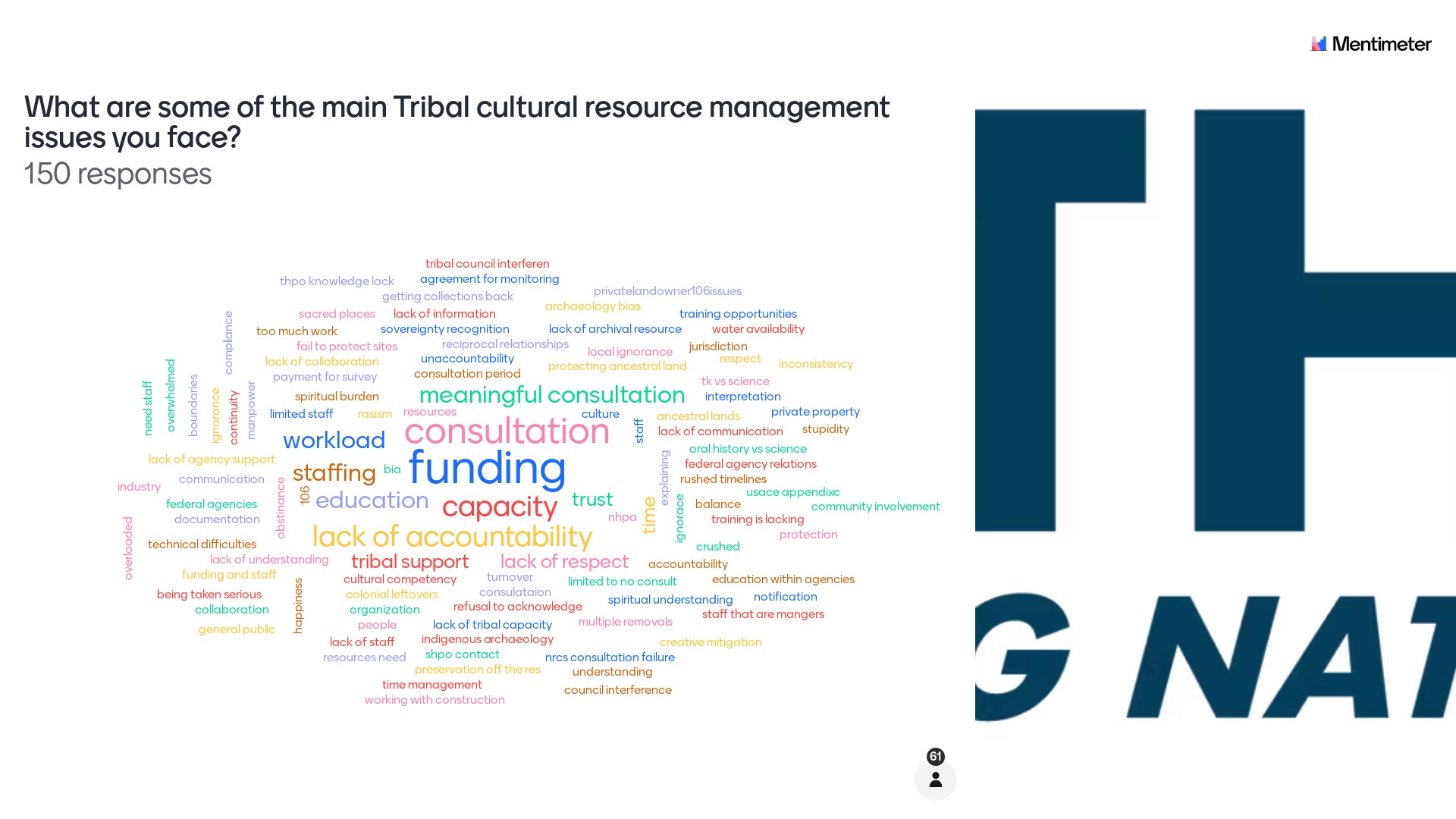 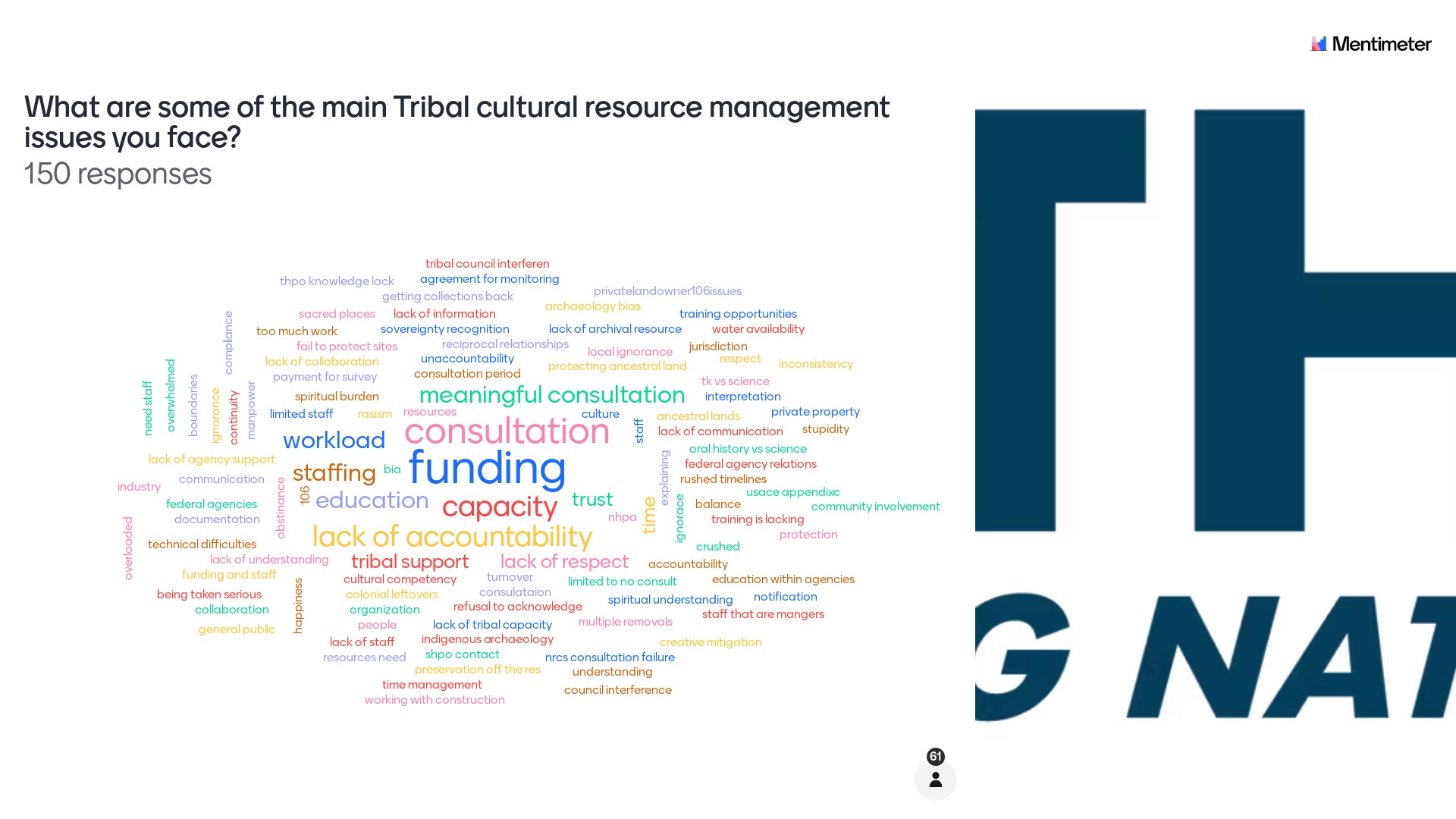 PROTECTING NATIVE PLACES														NATHPO.ORG
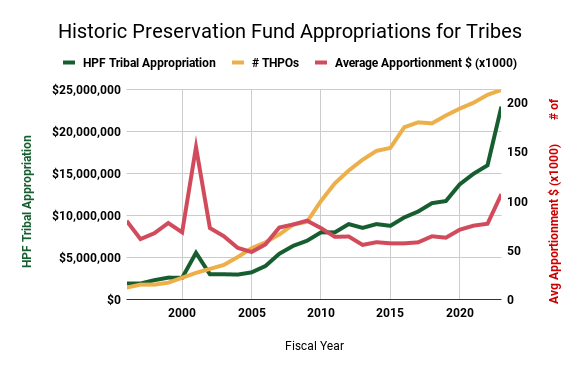 # THPOs
HPF Tribal Appropriation
Average apportionment (x1000)
Number of THPOs= 222
HPF Tribal Appropriation = $23 mil
Average THPO apportionment= $104,000
The number of THPOs increases each year. For the average apportionment per THPO 
to actually increase, the HPF Tribal appropriation must begin to keep pace.
PROTECTING NATIVE PLACES														NATHPO.ORG
FY 2025 & HPF Reauthorization
$34 million for THPO line of HPF
44% increase in FY23 brings it up to 11% of total HPF
221 THPOs (would avg $154k)
Increasing reviews for infrastructure, energy, broadband
20% minimum set aside & NPS report on increasing # of THPOs
PROTECTING NATIVE PLACES														NATHPO.ORG
Consultation
Requirements vs best practices & good faith
Making meaningful mean something
Strengthening nation-to-nation relationship has two parts
Rebuilding foundations of culture
Healing, power balance & consent
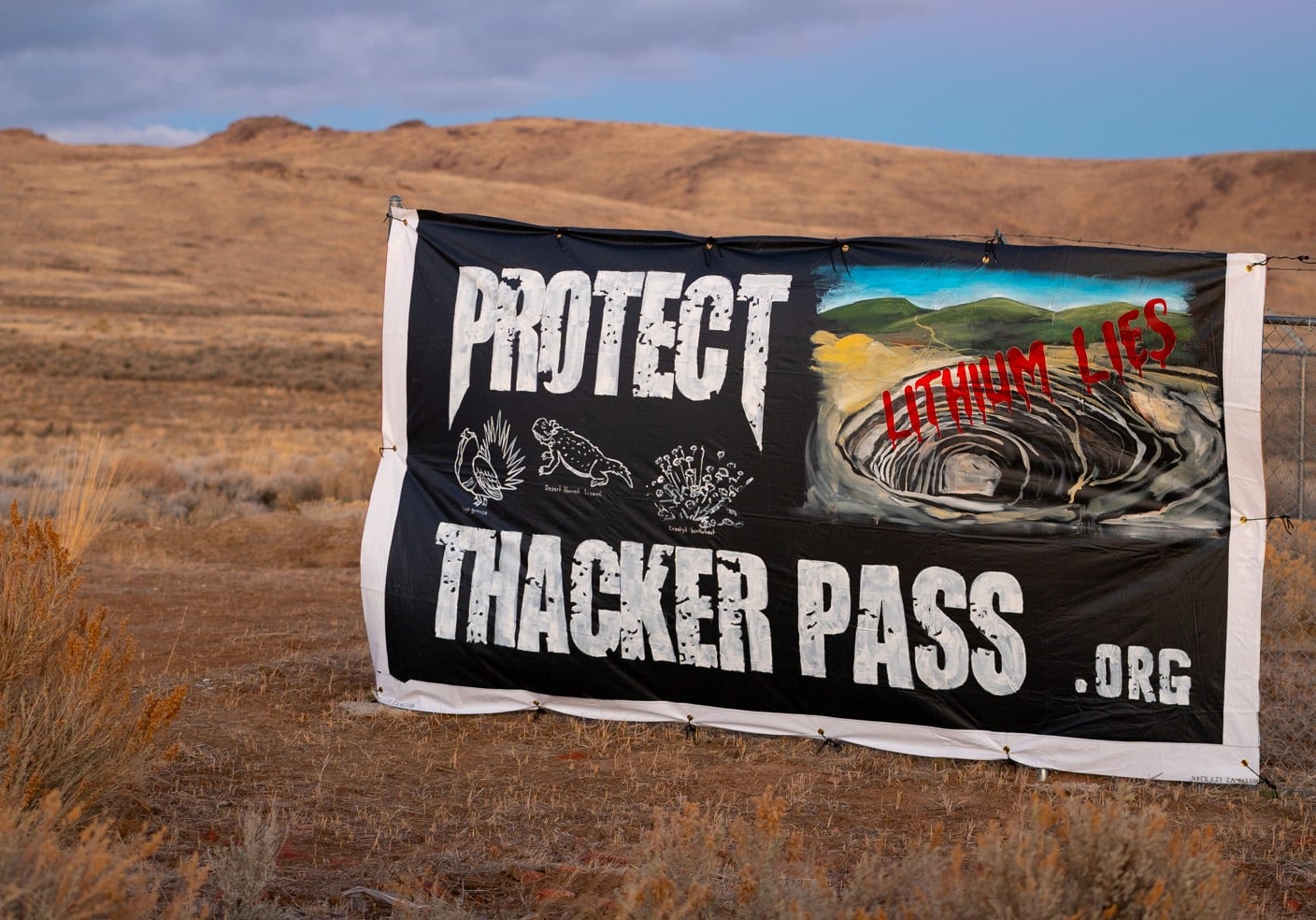 PROTECTING NATIVE PLACES														NATHPO.ORG
A Seat at the Table
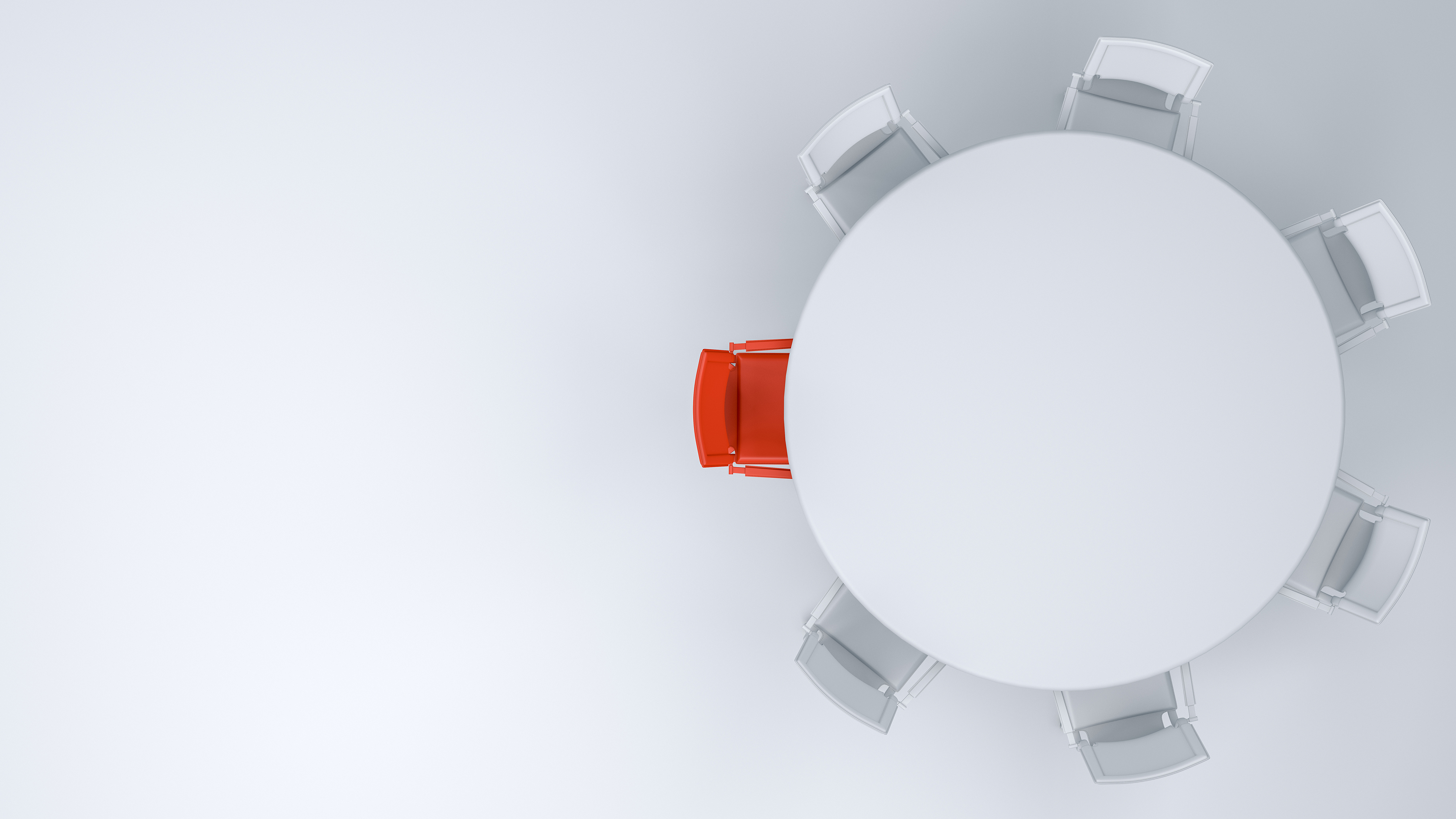 Same language, definitions & cultural understandings?
Grown-up table – complete with meal and utensils.
Which tribes, where & how?
Tribal capacity:
Funding/staffing
Knowledge/tools
PROTECTING NATIVE PLACES														NATHPO.ORG
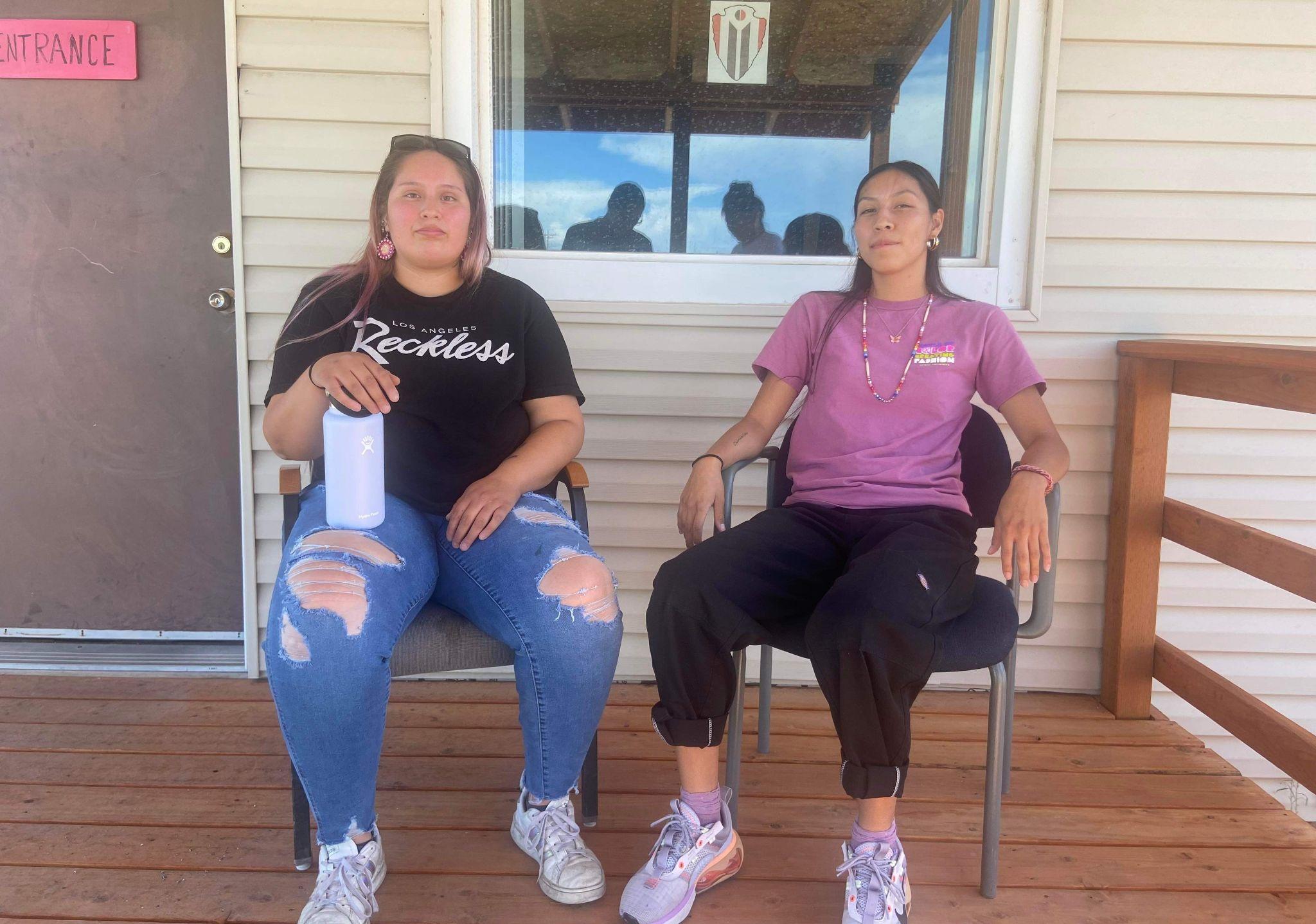 Structural Issues Recap
Requirements for federal recognition & Tribal/trust land
Duties beyond NHPA
Placement of program in NPS
Funding from HPF + source
Amount of ancestral area on which they consult
Systemic challenges with Section 106 (ACHP’s purview)
Lack of protection for places & resources
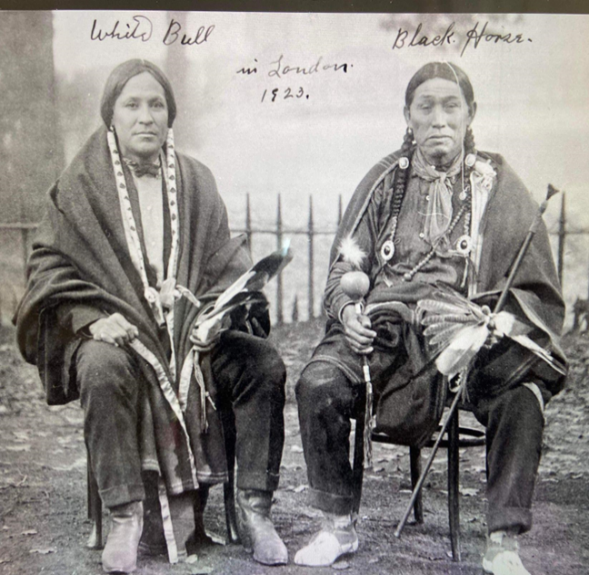 PROTECTING NATIVE PLACES														NATHPO.ORG